PetScreening Flyer Instructions
(Flyer Template on Page 5)
1. Add Your Property (or Firm) Logo
2. Add Your Property’s PetScreening Domain Hyperlink
3. Save flyer as PDF
4. Send / Handout Flyer to All Applicants / Residents
PetScreening Example Flyer
(Flyer Template on Page 5)
https://testapartment.petscreening.com
Treats for Thought:
Font: Times New Roman
Size: 12pt
Make Link 
(right click text > select ‘Link’ > 
paste URL into ‘Address:’ field)
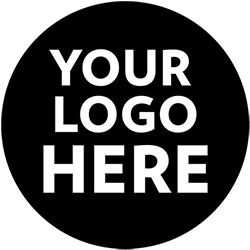 https://<domain>.petscreening.com